提案簡報108課綱施辦成果及前瞻探討計畫
1
課綱試辦
課綱
起源
課綱內容
環境分析
方針比較
目錄
2

1.課綱起源
3

興起原因
一、改善九年一貫目標落差
二、因應快速變化的產業汰換
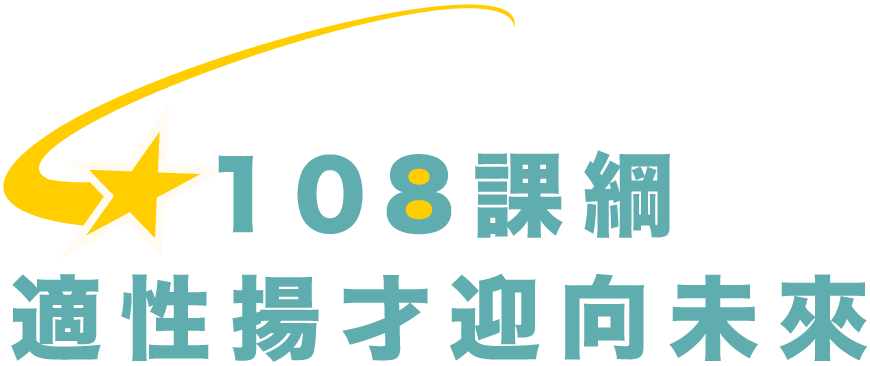 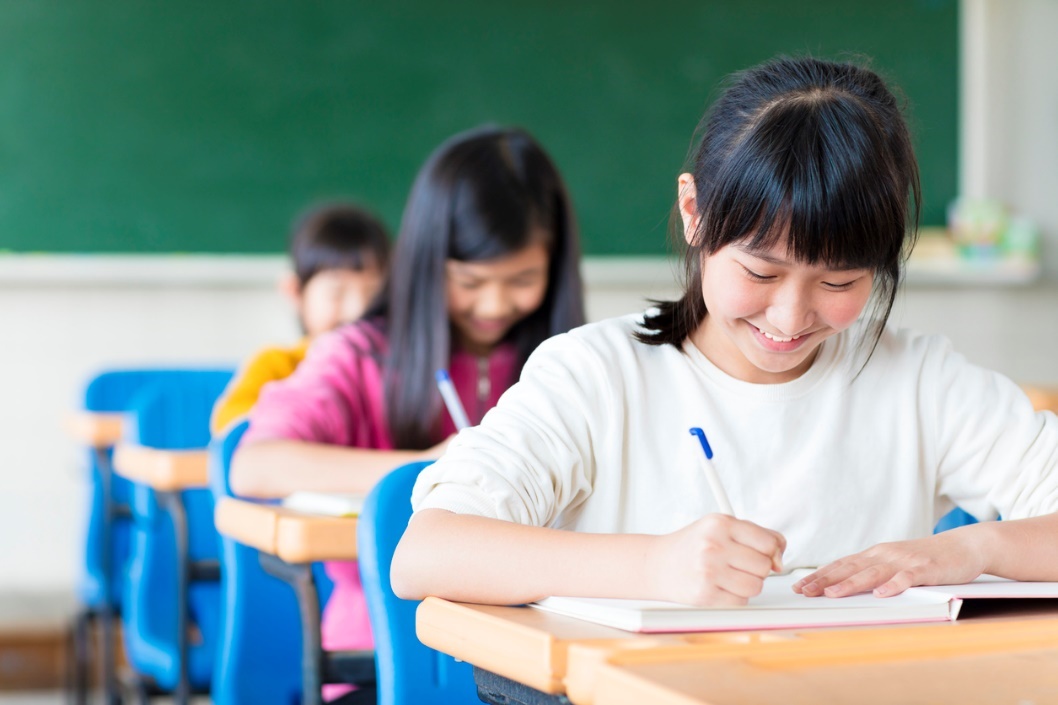 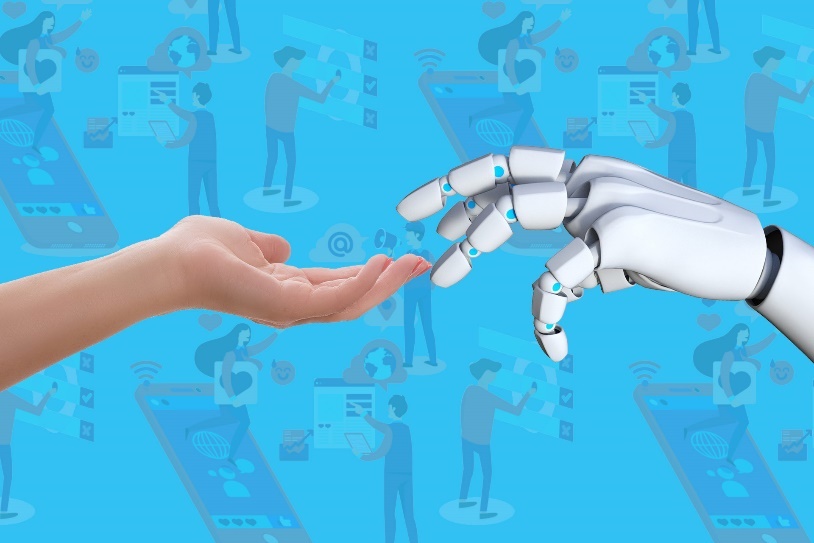 4

興起原因
一、改善九年一貫目標落差
重視知識
重視素養
自然與生活科技合一
劃分自然科學及科技
5

興起原因
籌備團隊
6

2.課綱內容
7

課程目標
一、適性揚才、終身學習
二、因材施教
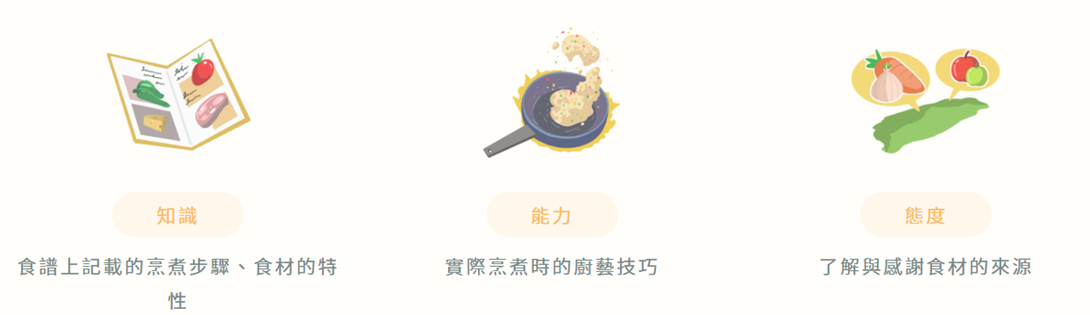 8

課程目標
9

課程目標
核心素養
九大
項目
細分
10

3.課綱試辦
11

配套措施
一、課程架構
1.自主搭配選取選修課
2.自主學習以素養為主
3.增進課外知識
二、學習歷程檔案
1.先了解未來校系以及方向
2.瞭解科系的學習準備建議為學習、選課的參考
3.使用線上資源學習參與不同類型的活動
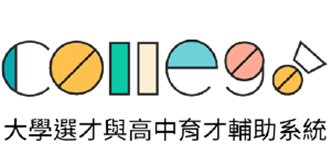 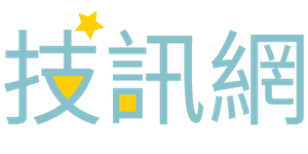 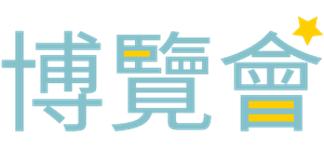 了解大學：Collego!
了解技專校院：技訊網
參與校系博覽會
12

配套措施
三、生涯探索
透過選修課程、線上資源、課外活動進行探索，提供學生全面的課程諮詢與生涯輔導
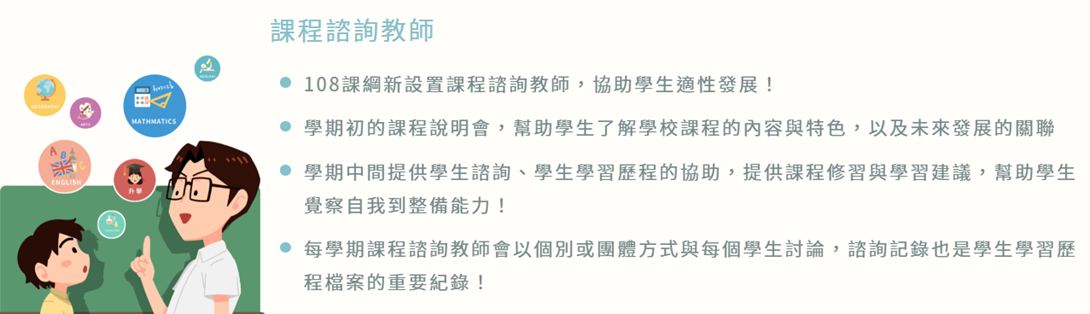 13

配套措施
問卷調查
調查對象:北區、中區、南區、離島地區
調查人數逐年上升
14

4.環境分析
15

SWOT
S
W
T
O
1.政府積極推動課綱推行
2.培養素養思考強化國家實力
3.教育預算較多加強學習環境
1.可加入生活科技相關課程
2.全球教育逐漸重視素養及多元化能力
1.配套措施尚有改進方向及
2.短時間內現場無法符合課綱精神
1.課綱疑慮易受到各端的質疑與挑戰
16

SWOT
外部環境
政治/法律面
經濟面
社會面
科技面
1.家長普遍贊成課程搭配線上學習
2.推動科技輔助自主學習學習意願高
3.補教業開設相關課程
1.雲端伺服器的架設
2.電子教學計畫虛擬學習模式
3.數位化課程透過平台交流
1.經費充足且持續增加
2.投入大量人力
3.偏遠地區補助
1.課程正式上路
2. 教育部大力推行課程
17

5.方針比較
18

方針比較
19
謝謝觀賞
20